Cronograma de mesas para la socialización y construcción del Proyecto de Ordenanza Reformatoria del libro III.3 de la comercialización, título I, de los mercados del Código Municipal para el Distrito Metropolitano de Quito.
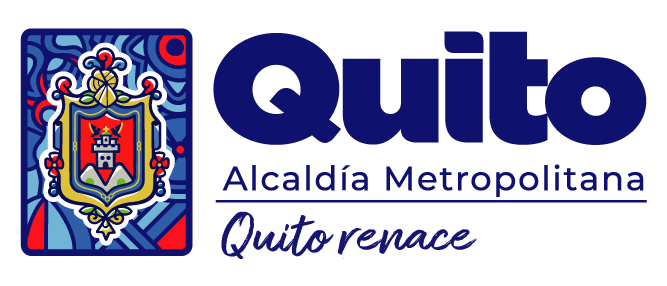 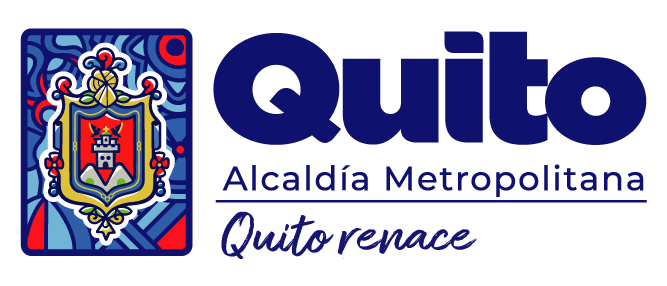 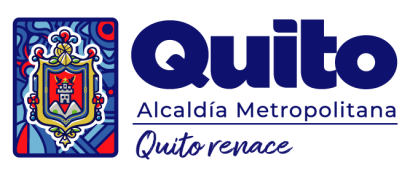 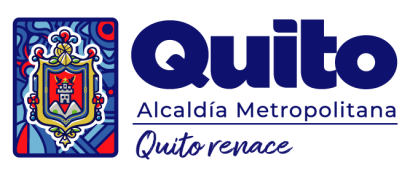 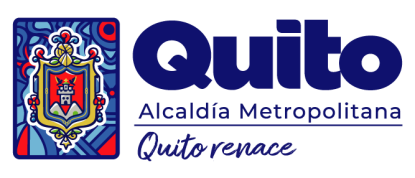